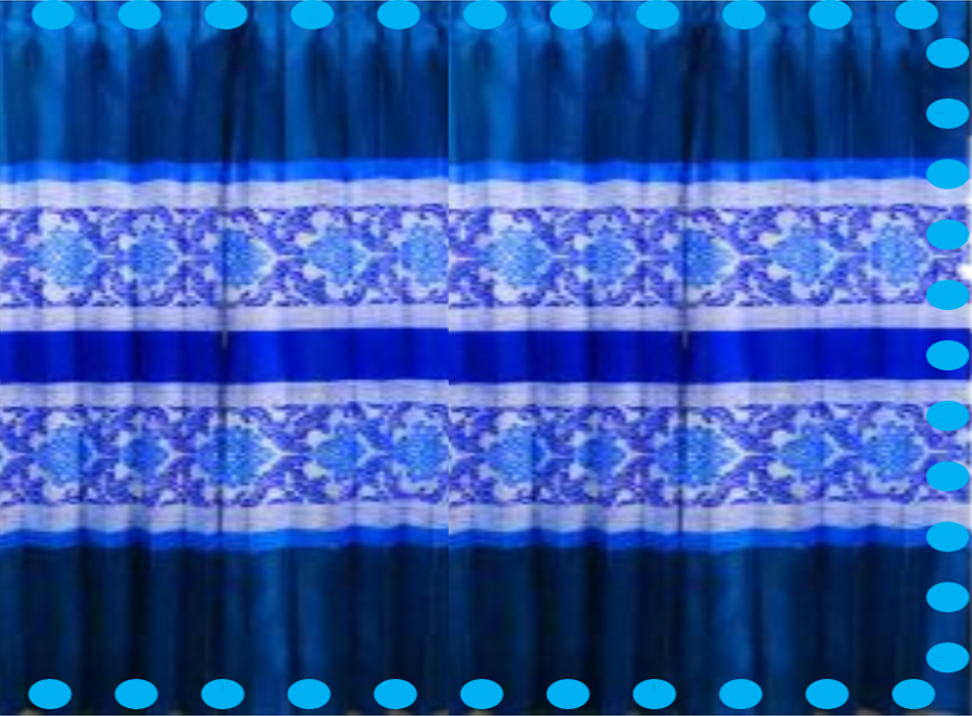 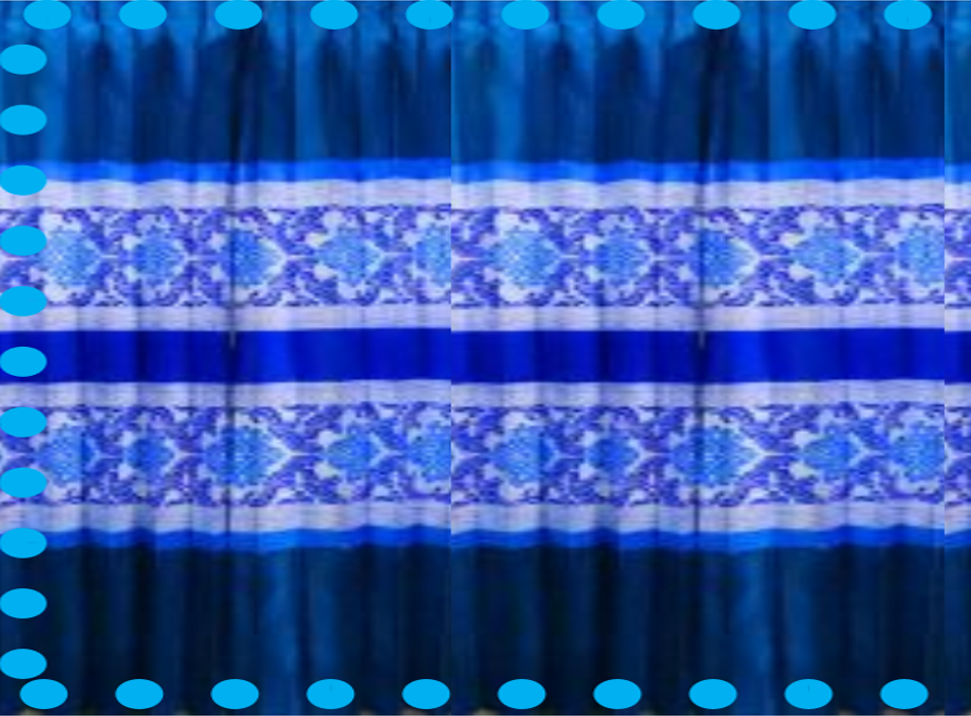 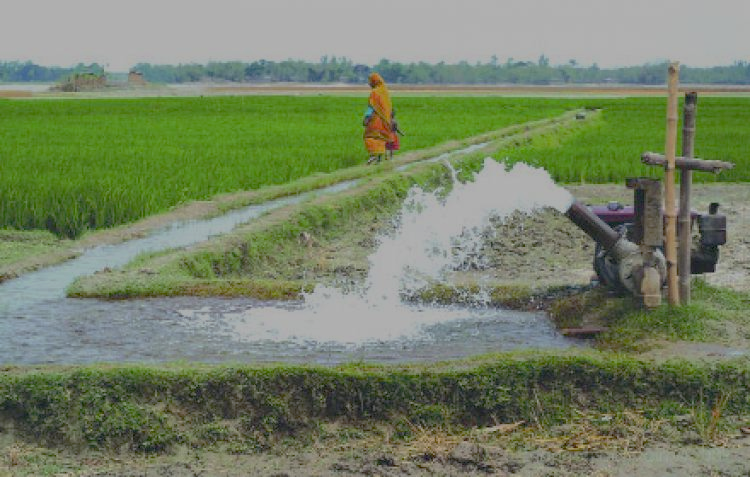 আজকের ক্লাসে সবাইকে....
1/8/2021
স্বাগত
1/8/2021
Abdul Mazid
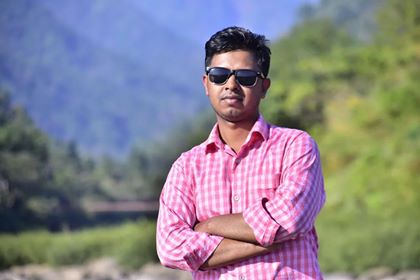 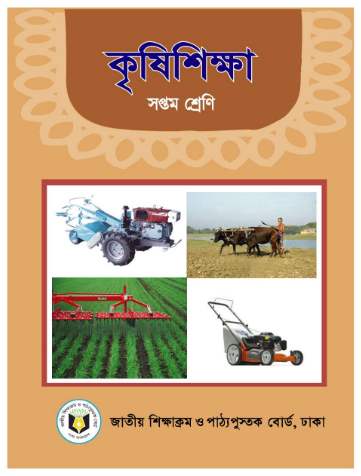 পরিচিতি
আব্দুল মজিদ
 সহকারী শিক্ষক
 দীঘলবাক উচ্চ বিদ্যালয় ও কলেজ।
abdulmazidjoy91@gmail.com
Mob: 01727779725
শ্রেণিঃ সপ্তম । 
বিষয়ঃ কৃষি শিক্ষা।
অধ্যায়ঃ পঞ্চম (কৃষিজ উৎপাদন) 
পাঠঃ ১ (সেচের প্রয়োজনীয়তা) 
সময়ঃ ৪৫ মিনিট। 
তারিখ; 8/১/২০২১ ইং
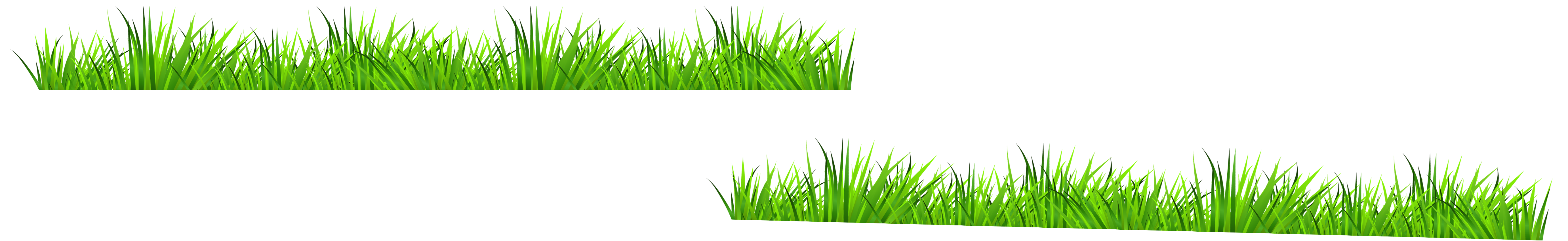 1/8/2021
Abdul Mazid
ছবি দেখে তোমরা কিছু বুঝতে পেরেছ?
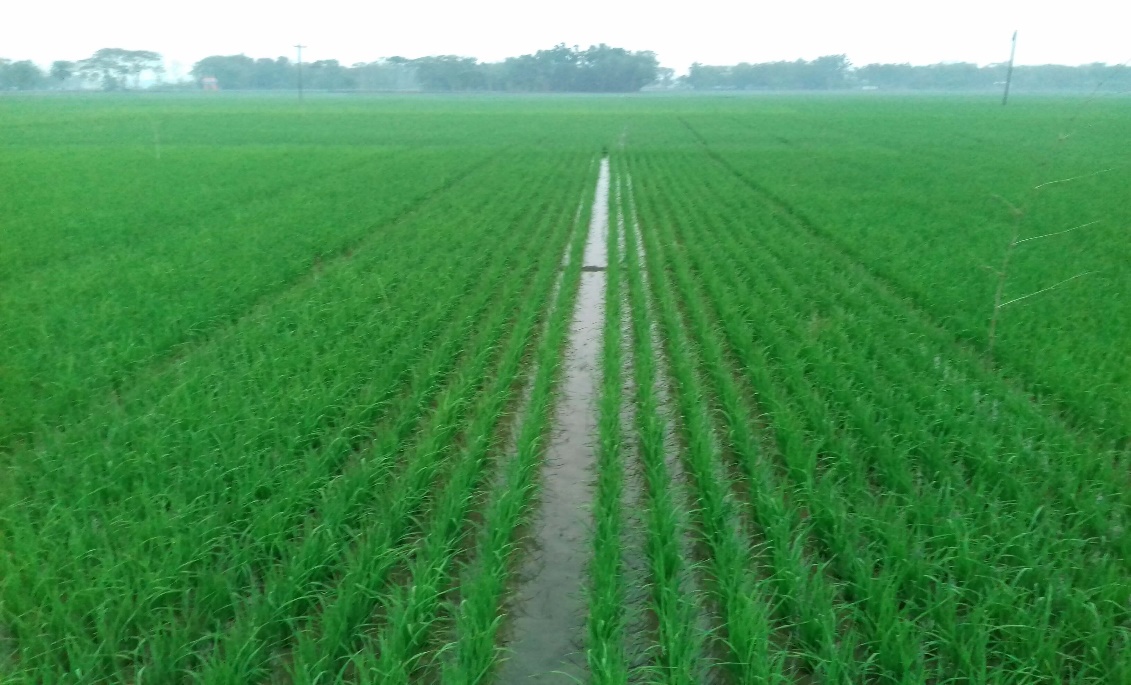 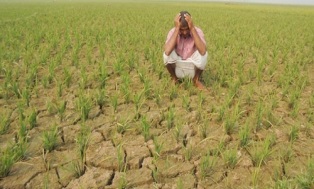 দেখতে গাছগুলো সতেজ ও বৃদ্ধি ভালো , তাই ফলন ভালো হবে ।
ফসলের জমি ফেটে গেছে, গাছগুলো সতেজ নয়, ফসল ভালো হবেনা তাই ভেবে মাথায় হাত ।
১ম চিত্রে জমির ফসল কেমন হবে ? কেন?
সেচের প্রয়োজন ছিলো
২য় চিত্রে কৃষকের মাথায় হাত কেন?
২য় চিত্রে জমিতে কিসের প্রয়োজন ছিলো ?
1/8/2021
Abdul Mazid
আজকে জানবো...
পানি সেচের প্রয়োজনীয়তা
1/8/2021
Abdul Mazid
শিখনফল
এই পাঠ শেষে শিক্ষার্থীরা ...
জমিতে পানি সেচের কারন বলতে পারবে;
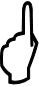 সেচের পানির অপচয় কিভাবে হয় তা বর্ণনা করতে পারবে;
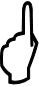 সেচের পানির কার্যকারিতা কিভাবে বৃদ্ধি করা যায় তা ব্যাখ্যা করতে পারবে।
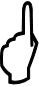 1/8/2021
Abdul Mazid
চিত্র দেখে তোমরা কী বুঝতে পেরেছ?
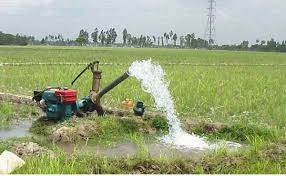 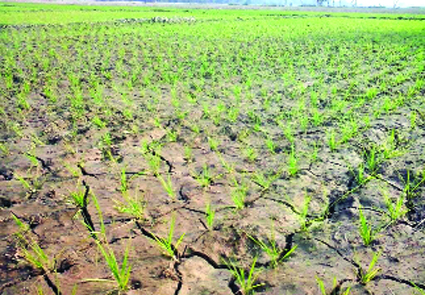 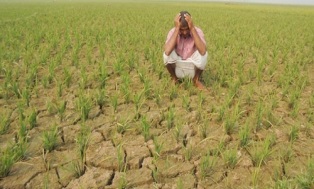 কিছু কিছু পুষ্টি উপাদান গাছ পানির মাধ্যমে গ্রহন করে থাকে , পানি না পেলে গাছ বৃদ্ধিপ্রাপ্ত হবে না, এমনকি গাছ শুকিয়ে মারা যাবে, ফলে ফসলের উৎপাদন ক্ষতিগ্রস্থ হবে ।
জমিতে সেচ না দিলে কী সমস্যা হবে?
জমিতে সেচ দিতে হবে
1/8/2021
Abdul Mazid
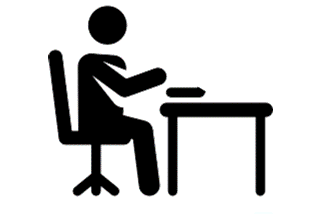 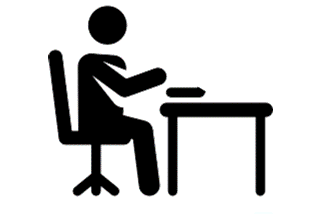 একক কাজ
একক কাজের সমাধানঃ 
ফসলের জীবন চক্র সম্পন্ন করার জন্য কিছু পুষ্টি উপাদান খুবই জরুরী।  আর কিছু পুষ্টি উপাদান গাছ পানির মাধ্যমে গ্রহন করে থাকে। তাই প্রাকৃতিক ভাবে পানির অভাব দেখা দিলে তা পূরণ করার জন্য জমিতে পানি সেচের প্রয়োজনীয়তা দেখা দেয় ।
সময়ঃ ৩ মিনিট
জমিতে পানি সেচের প্রয়োজন কেন?
1/8/2021
Abdul Mazid
বাষ্পীভবন
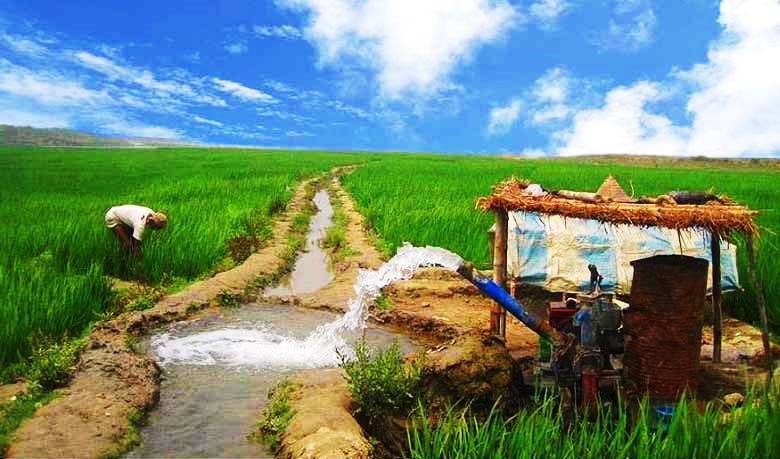 তাপ
সেচের পানি অপচয় হয়।
চিত্রের প্রক্রিয়াটির নাম  তোমরা কী বলতে পারবে?
পানি বাষ্পীভূত হয়ে উড়ে গেলে কিসের অপচয় হয়?
পানি
Abdul Mazid
1/8/2021
পানির অনুস্রবন
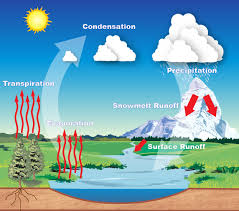 অনুস্রবনের মাধ্যমে সেচের পানির অনেক অপচয় হয়। সেচের নালায় বা জমিতে শক্ত স্তর না থাকলে সহজেই অনুস্রবন ঘটে।
সেচের পানি মাটির স্তর ভেদ করে সোজাসুজি নিচের দিকে চলে যাচ্ছে ।
পানি মাটির স্তর ভেদ করে নিচ দিকে             চলে যাওয়াকে কী বলে?
চিত্রটি দেখে কী বুঝতে পেরেছ?
পানি
পানি
পানি
পানি
1/8/2021
Abdul Mazid
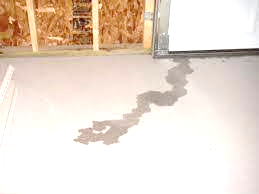 পানি চুয়ানো
পানি চুয়ানোর ফলে সেচের পানির অনেক অপচয় হয়। ইঁদুরের গর্তের মাধ্যমেও পানি চুয়ে অন্যত্র চলে যায়।
ফসলের জমি বা সেচের নালা থেকে পানি অন্য জমিতে চলে যাওয়াকে কী বলে?
পাশের চিত্র দুইটিতে কী 
দেখতে পেরেছ?
পানি চুইয়ে অন্যত্র চলে যাচ্ছে
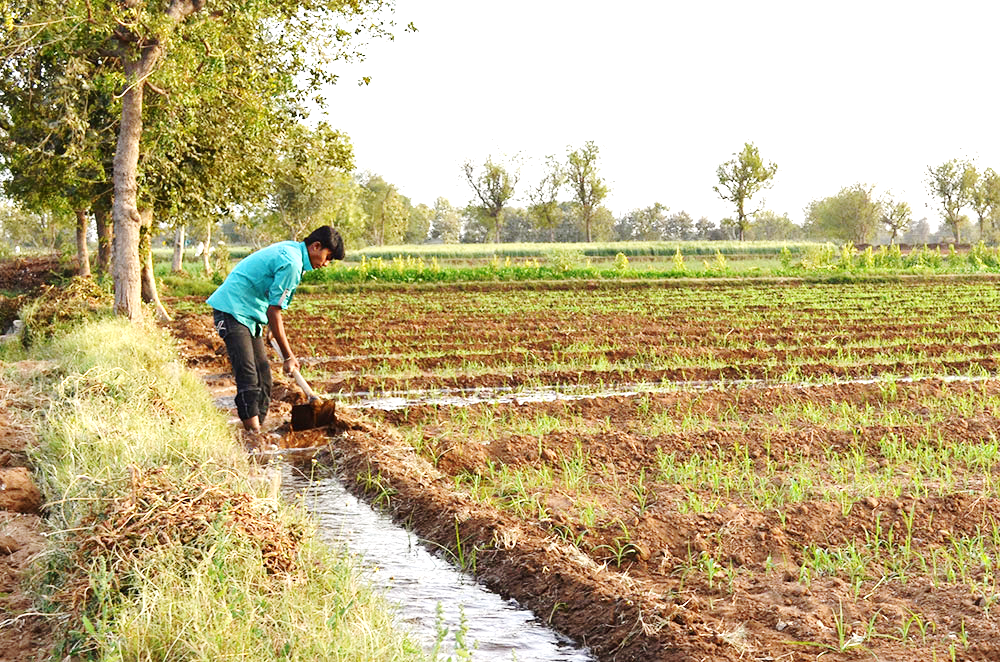 1/8/2021
Abdul Mazid
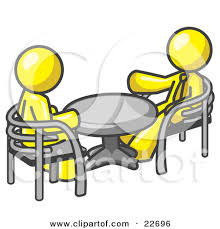 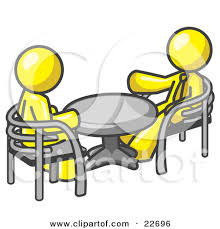 জোড়ায় কাজ
সময়ঃ ৫ মিনিট
১। সেচের পানি কিভাবে অপচয় হয় বর্ণনা কর  ?
1/8/2021
Abdul Mazid
সেচের পানির কার্যকারীতা বৃদ্ধি
১। সময়মতো ও পরিমাণমতো পানি
       সেচ দিতে হবে।
চিত্রে লোকটি সেচের পানি আটঁকিয়ে রাখছে কেন?
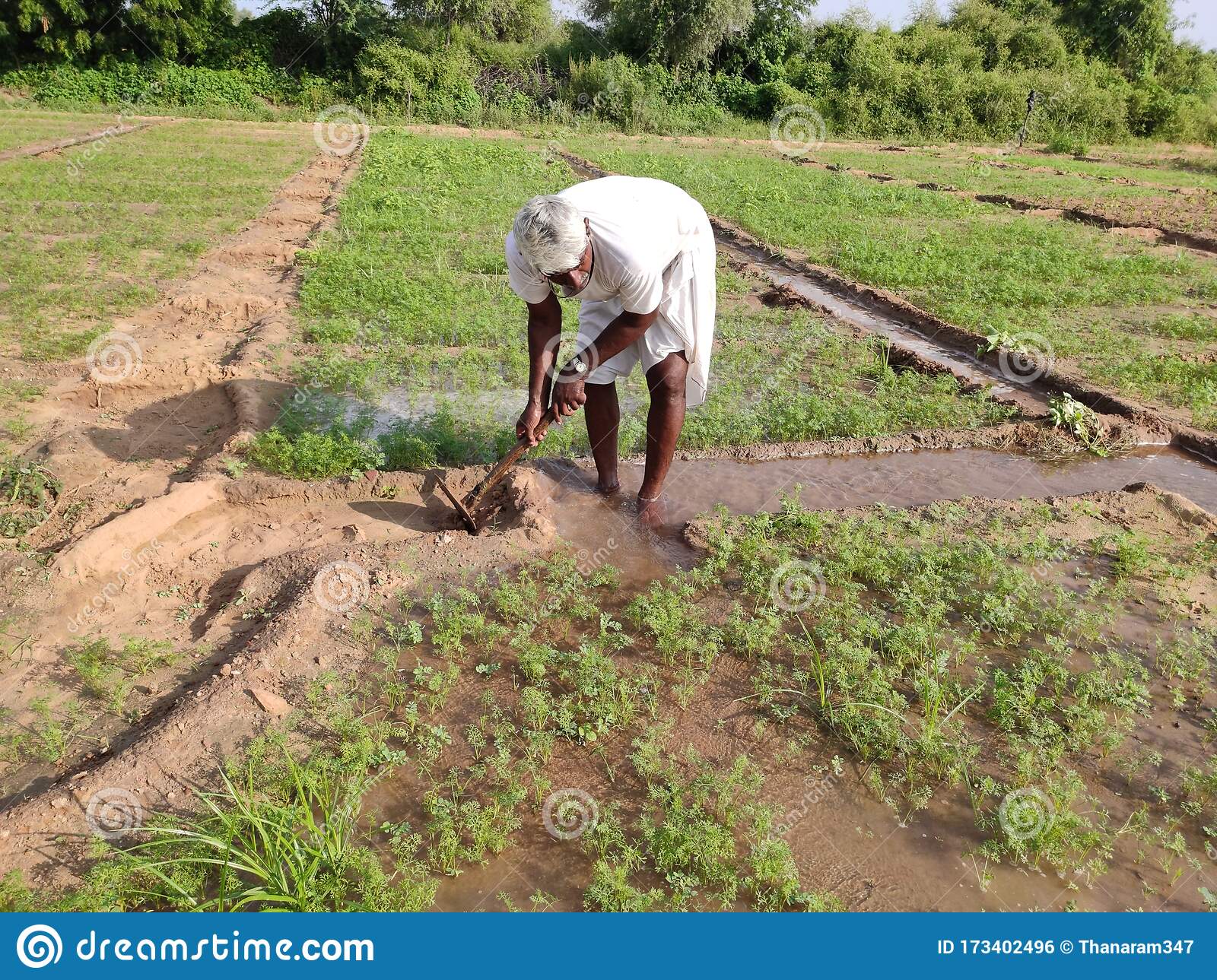 ২। জমির চারদিকে ভালোভাবে আইল 
    বেঁধে দিতে হবে।
৩। বিকালে বা সন্ধ্যাবেলা সেচ দিতে হবে।
1/8/2021
Abdul Mazid
সেচের পানির কার্যকারীতা বৃদ্ধি
৪। সারিবদ্ধ ফসলের ক্ষেতে দুই সারির মধ্যবর্তী
    স্থানে পানি সেচ দিতে হবে।
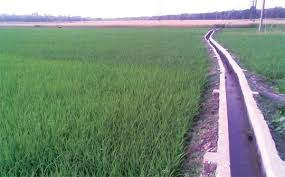 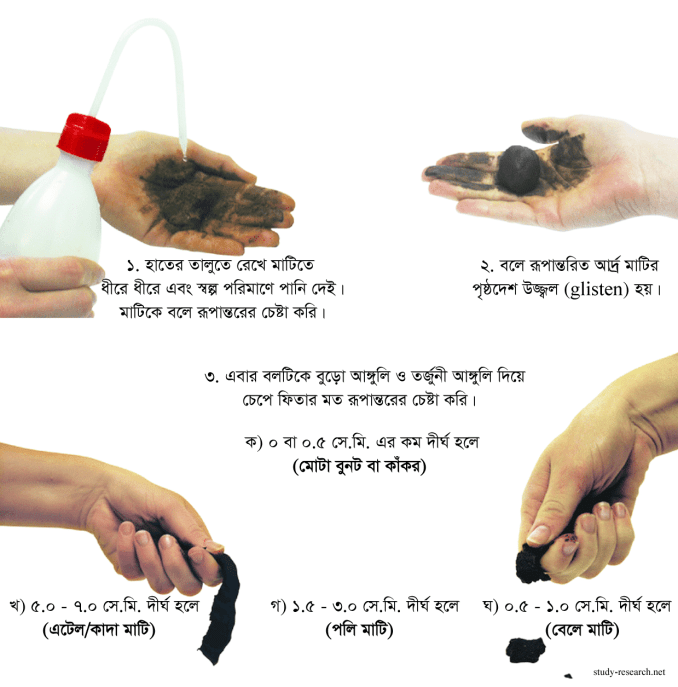 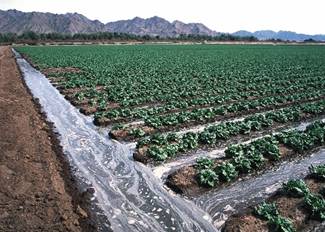 ৫। মাটির বুনট বিবেচনা করে সেচ দিতে হবে।
৬। সেচের নালা ভালোভাবে মেরামত করে
    সেচ দিতে হবে অথবা পাকা সেচ নালা 
    তৈরী করতে হবে।
৮। সেচ নালা ফসলের দিকে ঢালু করে তৈরি করতে হবে।
1/8/2021
Abdul Mazid
সেচের পানির কার্যকারীতা বৃদ্ধি
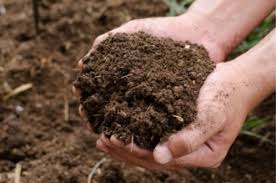 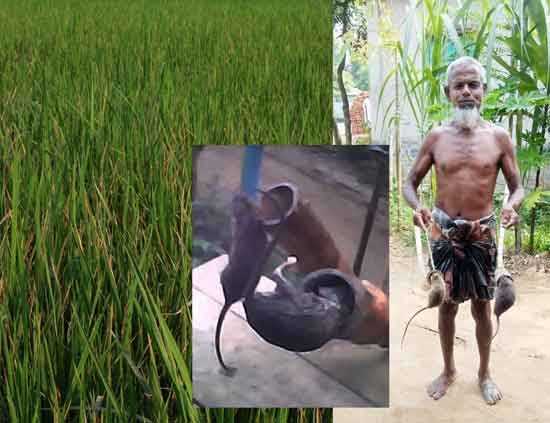 ৯। ইঁদুরের উৎপাদ বন্ধ করতে হবে।
১০। মাটিতে পর্যাপ্ত জৈব পদার্থ প্রয়োগ
      করতে হবে।
1/8/2021
Abdul Mazid
দলীয় কাজ
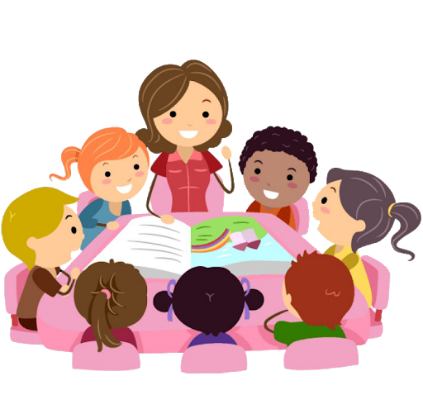 সময়ঃ ৭ মিনিট
1/8/2021
মূল্যায়ন
১। ফসলের জমিতে প্রয়োজনীয় পানি সরবরাহ করাকে কী বলে? 
ক)  চুয়ানো  খ) সেচ       গ) অনুস্রবন      ঘ) বাষ্পীভবন
২। ফসলের জমি থেকে পানি অন্য জমিতে চলে যাওয়াকে - 
ক)  বাষ্পীভবন খ) অনুস্রবন গ) অভিস্রবন   ঘ) চুয়ানো
৩। সেচের পানির কার্যকারীতা বৃদ্ধি করতে কী করতে হবে ? 
ক) পাকা নালা  খ) ঢালু জমি নির্বাচন গ) বেশি পানি দেওয়া  ঘ) পলিথিনে ঢাকা
৪। সেচের পানির প্রয়োজন কেন? 
ক) পুষ্টিউপাদান গ্রহন খ) গাছকে লম্বা করতে গ) ফলন বাড়াতে ঘ) পানির অভাব।
1/8/2021
Abdul Mazid
প্রশ্নোত্তর পর্ব
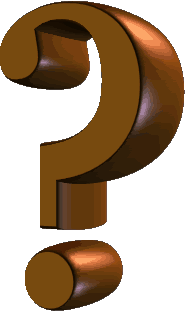 তোমাদের কোন প্রশ্ন থাকলে বলতে পারো
1/8/2021
Abdul Mazid
বাড়ির কাজ
১। তোমার বাড়ির পাশের জমিতে সেচের প্রয়োজন ছিলো কীনা এবং সেচের পানি সুষ্টু ব্যাবহার হচ্ছিলো কীনা তা পর্যবেক্ষন করে বুঝতে পারার কারন বর্ণনা করে লিখে আনবে।
Abdul Mazid
1/8/2021
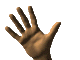 সবাইক অনেক অনেক
ধন্যবাদ
সবাইকে অনেক অনেক
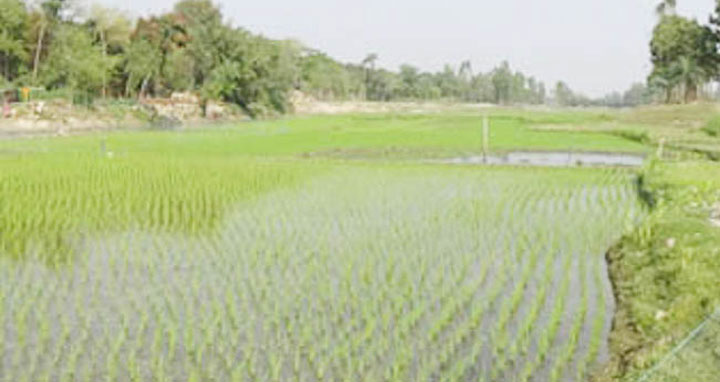 1/8/2021
Abdul Mazid